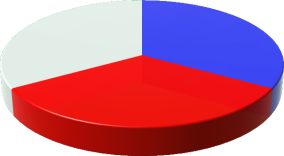 Definition of units in the statistical register of Rosstat
Deputy Head of Department
Elena Zarubina
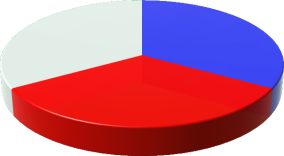 Total economic entities 
included in STATISTICAL Register of Rosstat
Individual entrepreneurs
-4100000.
Organization -
4.0 million
Sales -
More than 3 million
Non-profit -
more 600 thousand
Local units -
about 900 thousand
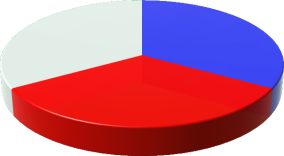 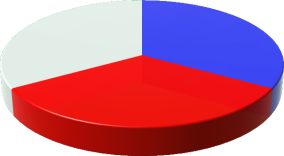 The transition to the formation of official statistical information on the System of National Accounts
Classification of institutional sectors of SNA 2008
Obtaining administrative data, in particular, from the tax authorities
The information base for the general government
The statistical observations
Preparation of the enterprises in the format of the national accounts
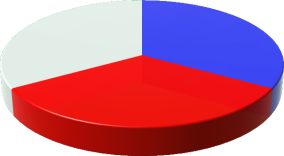 Definition of institutional sectors 
In STATISTICAL register
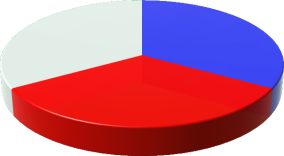 Criteria for inclusion of a unit to the institutional sector (sub-sector)
Form of incorporation
The actual core business 
A license for the financial activity
For information on the activities of non-profit organizations of statistical reporting
Information about the founders (authorized capital) of organizations
Information on participation of a state in the founding board of an organization (The state's share in the authorized capital)
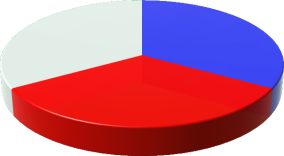 Distribution of units
 by sector (S.1)
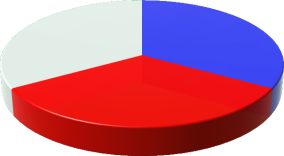 Interaction of Rosstat with the Bank of Russia to clarify information about the organizations that make up the 
financial sector
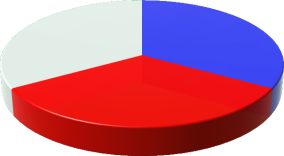 The definition of public sector organizations
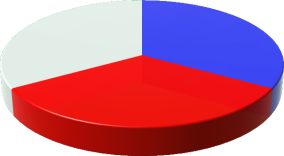 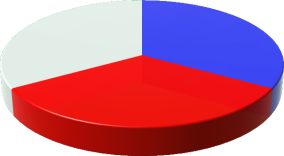 Distribution of units in  
the public sector of economy
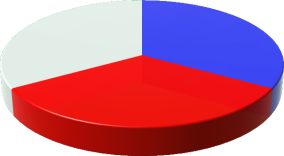 Plans for the future
Changes to the Classification of institutional units by sectors of economy
  compliance with the basic provisions of SNA 2008
Improvement of the methodology for determining the institutional sector in the statistical register, including the public sector
Increased use of administrative sources
  receive from the tax authorities per object data on taxpayers
Interaction with the Bank of Russia 
harmonization of accounting methodology of financial sector organizations and information exchange information on financial institutions
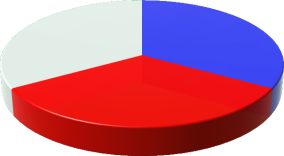 Thank you!